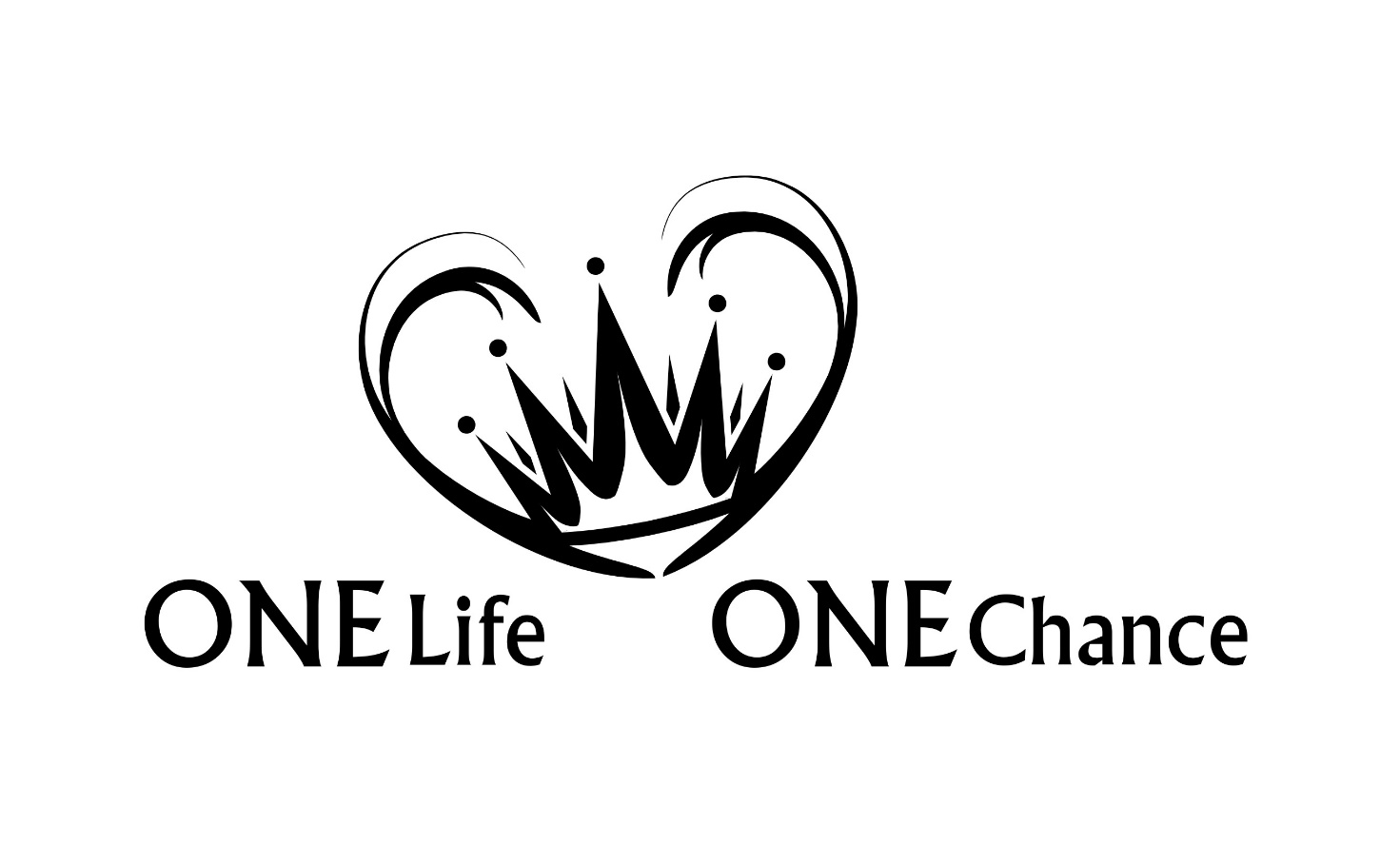 Offb Teil 13 | Kp. 6
Offenbarung
Kapitel: 22 | Verse:  405
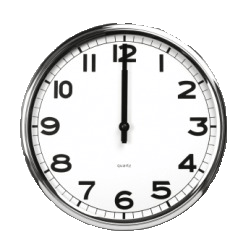 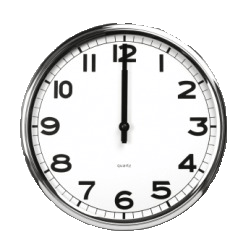 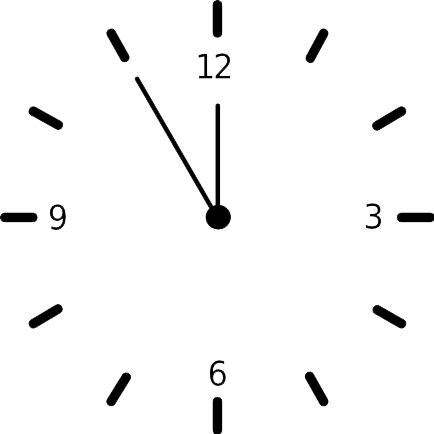 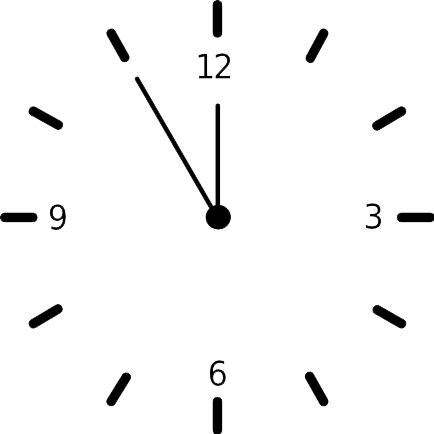 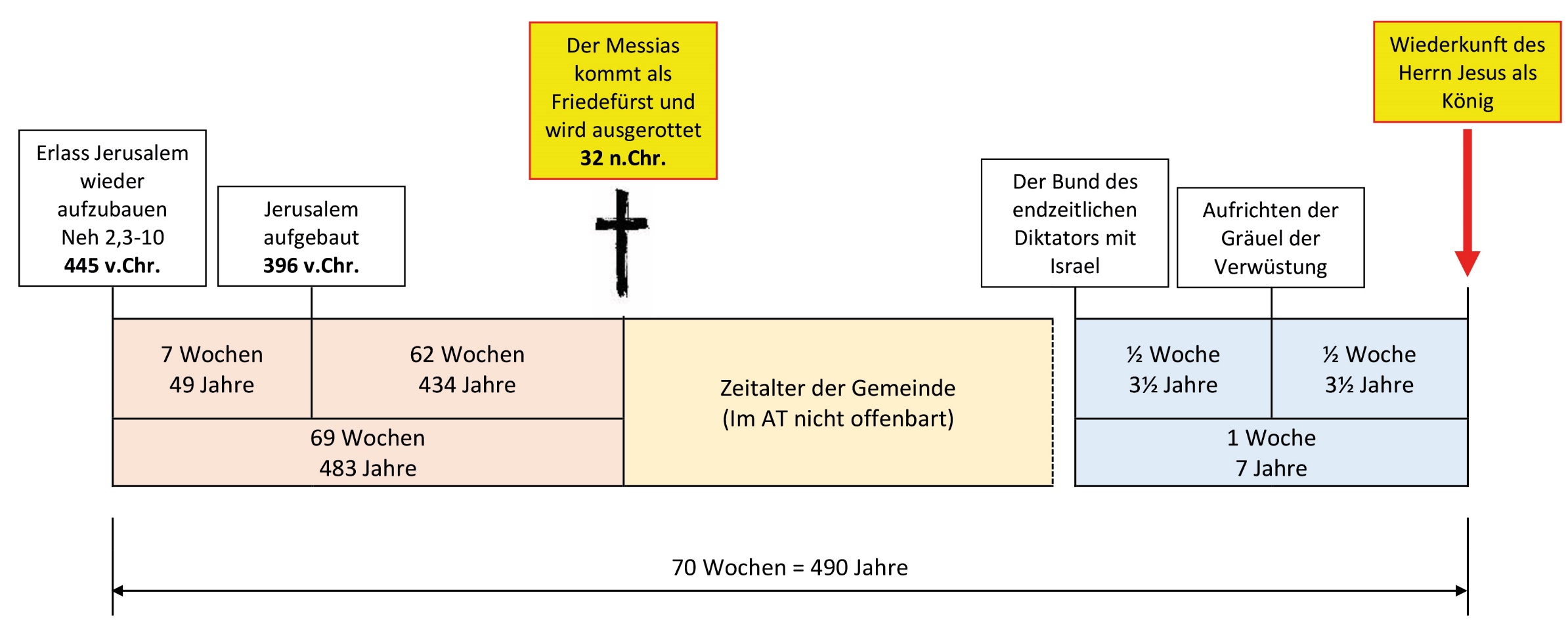 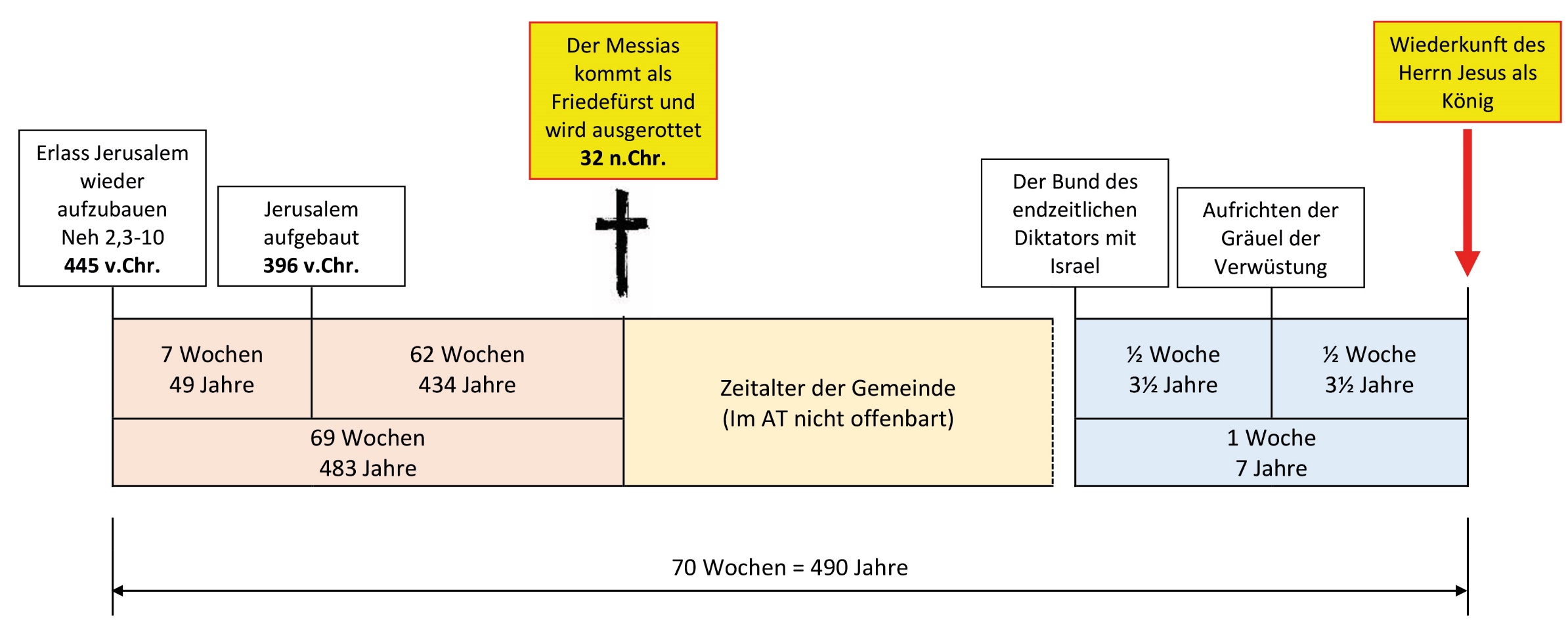 x
Gottes Ziele der Trübsal
 Der Bosheit und den Bösen ein (vorläufiges) Ende zu bereiten
 Die Zeit der Nationen (menschliche Regierungen) zu einem Ende zu bringen
 Eine weltweite Erweckung zu wirken
 Den Stolz der Juden zu brechen hin zu einer nationalen Errettung
 Erfüllung der Verkündigung der Knechte Gottes (Propheten)
 Grundlage zu schaffen für ein neues (letztes) Zeitalter
Kapitel 6 | Der Beginn des Tages des Zornes Gottes
Nun sind wir an einem wichtigen Meilenstein der Heils-
geschichte Gottes angelangt. Der Tag des Zornes Gottes 
ist gekommen! Das Gericht Gottes wird sich nun zunehmend 
über diese sündige, rebellische, götzendienerische, 
ungläubige und lieblose Menschheit ergiessen. Die nun 
folgenden dramatischen und schrecklichen Gerichte werden 
ihren Höhepunkt im zweiten Kommen des Herrn Jesus erreichen.
Gerichtsabfolge in der Trübsalszeit
Sieben Siegel
Sieben Posaunen
------------
---------------------    Mitte Trübsal    ----------------------------------------
Sieben Schalen
Kapitel 6 | Die ersten sechs Siegel
"Und ich sah, als das Lamm eines von den sieben Siegeln 
öffnete, und hörte eines von den vier lebendigen Wesen 
wie mit einer Donnerstimme sagen: Komm! 2 Und ich sah: 
Und siehe, ein weißes Pferd, und der darauf saß, hatte 
einen Bogen; und ihm wurde ein Siegeskranz gegeben, 
und er zog aus, siegend und um zu siegen." (6,1-2)
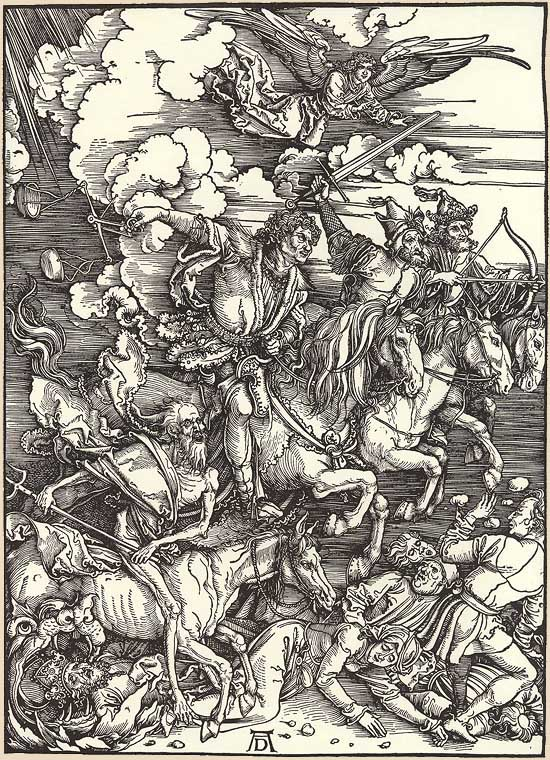 Albrecht Dürer:
„Die vier Apokalyptischen Reiter”
Holzschnitt (um 1497/98)
Siegel 1-4: Die vier Reiter
2
4
1
3
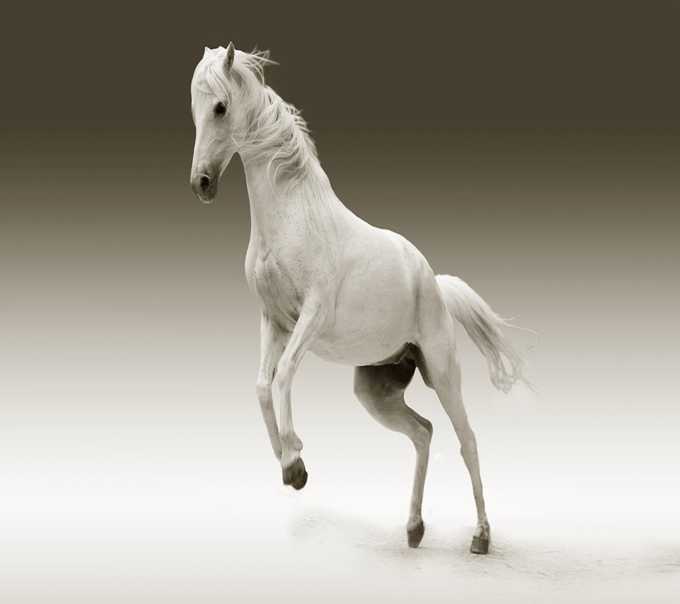 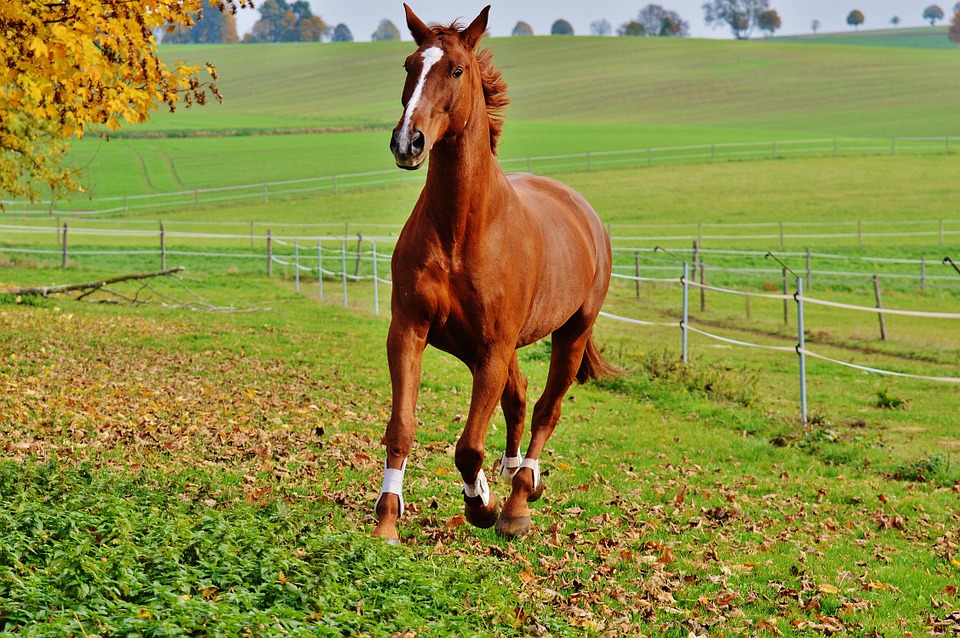 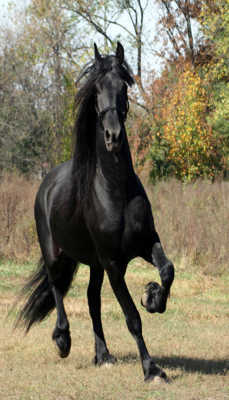 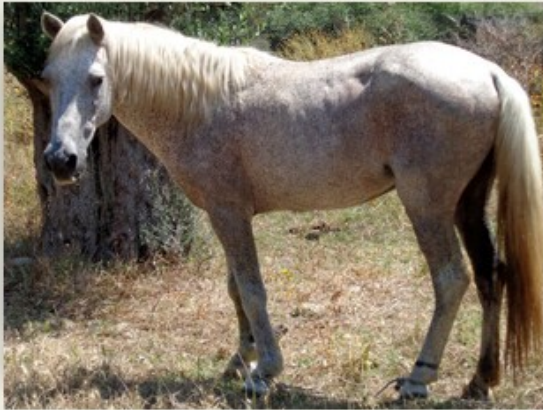 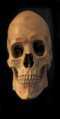 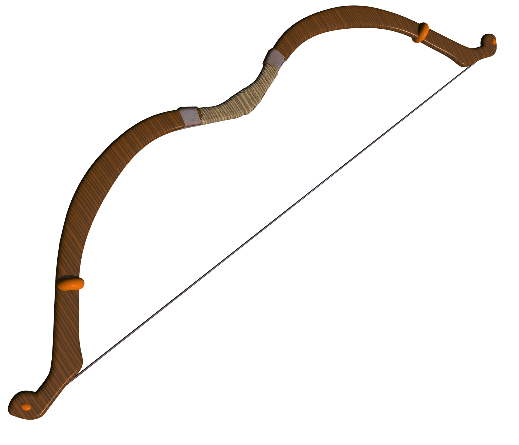 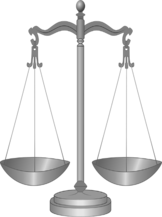 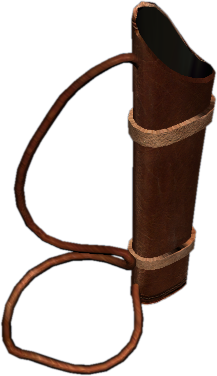 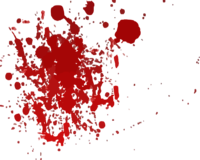 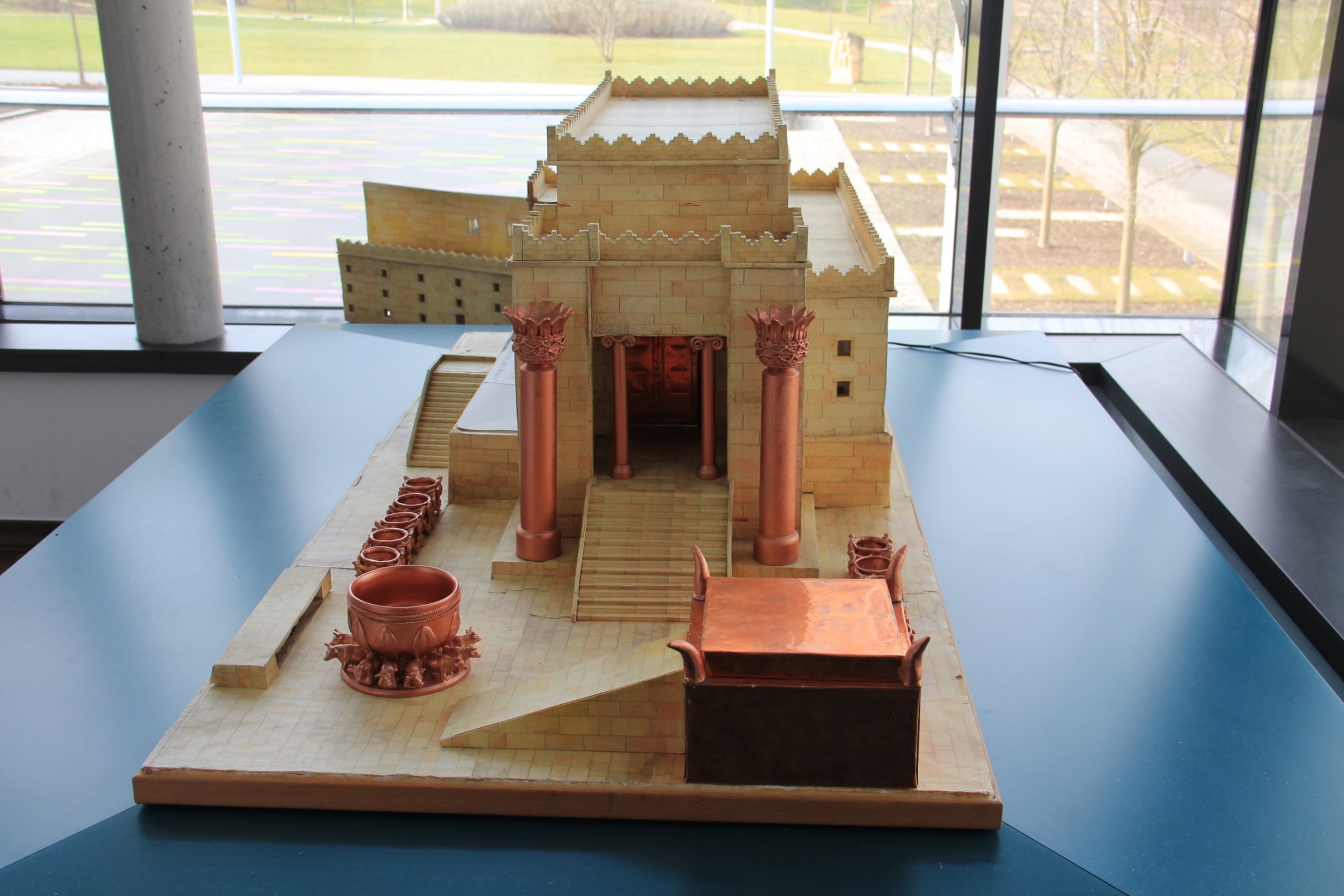 5
Siegel 5: Gebet der Märtyrer
"Und als es das fünfte Siegel öffnete, sah ich unter 
dem Altar die Seelen derer, die hingeschlachtet 
worden waren um des Wortes Gottes willen und um 
des Zeugnisses willen, das sie hatten. 10 Und sie 
riefen mit lauter Stimme und sprachen: Wie lange, 
o Herr, du Heiliger und Wahrhaftiger, richtest du nicht 
und rächst nicht unser Blut an denen, die auf der 
Erde wohnen?" (6,9-10)
6
Siegel 6: Erschütterung / Chaos
"Und ich sah, als es das sechste Siegel öffnete, und siehe, ein 
großes Erdbeben entstand, und die Sonne wurde schwarz wie 
ein härener Sack, und der Mond wurde wie Blut; 13 und die 
Sterne des Himmels fielen auf die Erde, wie ein Feigenbaum 
seine unreifen Früchte abwirft, wenn er von einem starken 
Wind geschüttelt wird. 14 Und der Himmel entwich wie eine 
Buchrolle, die zusammengerollt wird, und alle Berge und Inseln 
wurden von ihrem Ort weggerückt. … 17 Denn der 
große Tag seines Zorns ist gekommen, und wer kann 
bestehen?" (6,12-14.17)
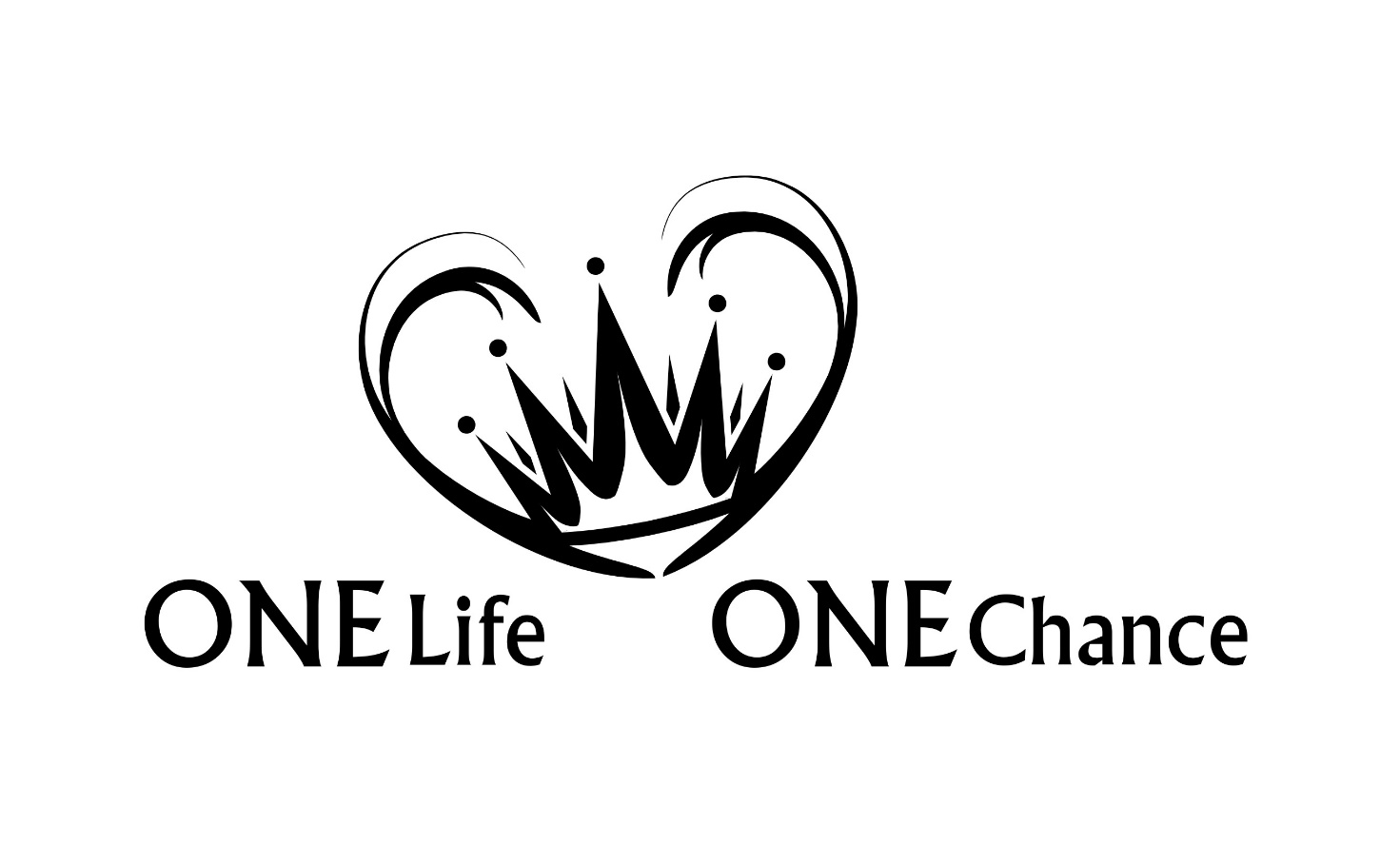 Offb Teil 13 | Kp. 6